Scarlet Runner Bean Genome Sequence: Contig232576
By
Elaine Chiu
What is Contig232576?
A 15.1KB sequence in the SRB genome
Found 4 predicted genes that are supported by ESTs
1 predicted gene from Soybean
Contains 1 repetitive sequence: TY1/Copia about 240bp
How many predicted sequences are there and where are they located?
1                     2
3
1                    2    3       4                  5             6              7                         8            9       10                    11
1                 2                                                                        3                                                                          4
1                  2                 3                                                    4
65
6047
11101
0
15.1KB
7384
1304
5381
11613
13451
2473
4926
14575
5216
3041
11760
29
2031
6868
9549
6062
1028
6994
14138
3373
2937
5752
10959
13005
9976
120
9617
14697
13192
1105
2064
FGENESH
GENSCAN
GENEMARK
BLASTn  entire  scaffold
Repeated sequence (n966-1306)
How do we determine if the predicted genes are likely to be real?
A predicted gene is 
likely to be a real 
gene if there are many 
ESTs supporting it

If the E-value is very 
Low, not likely to match 
by chance (significance 
cut-off is E-10)
ESTs
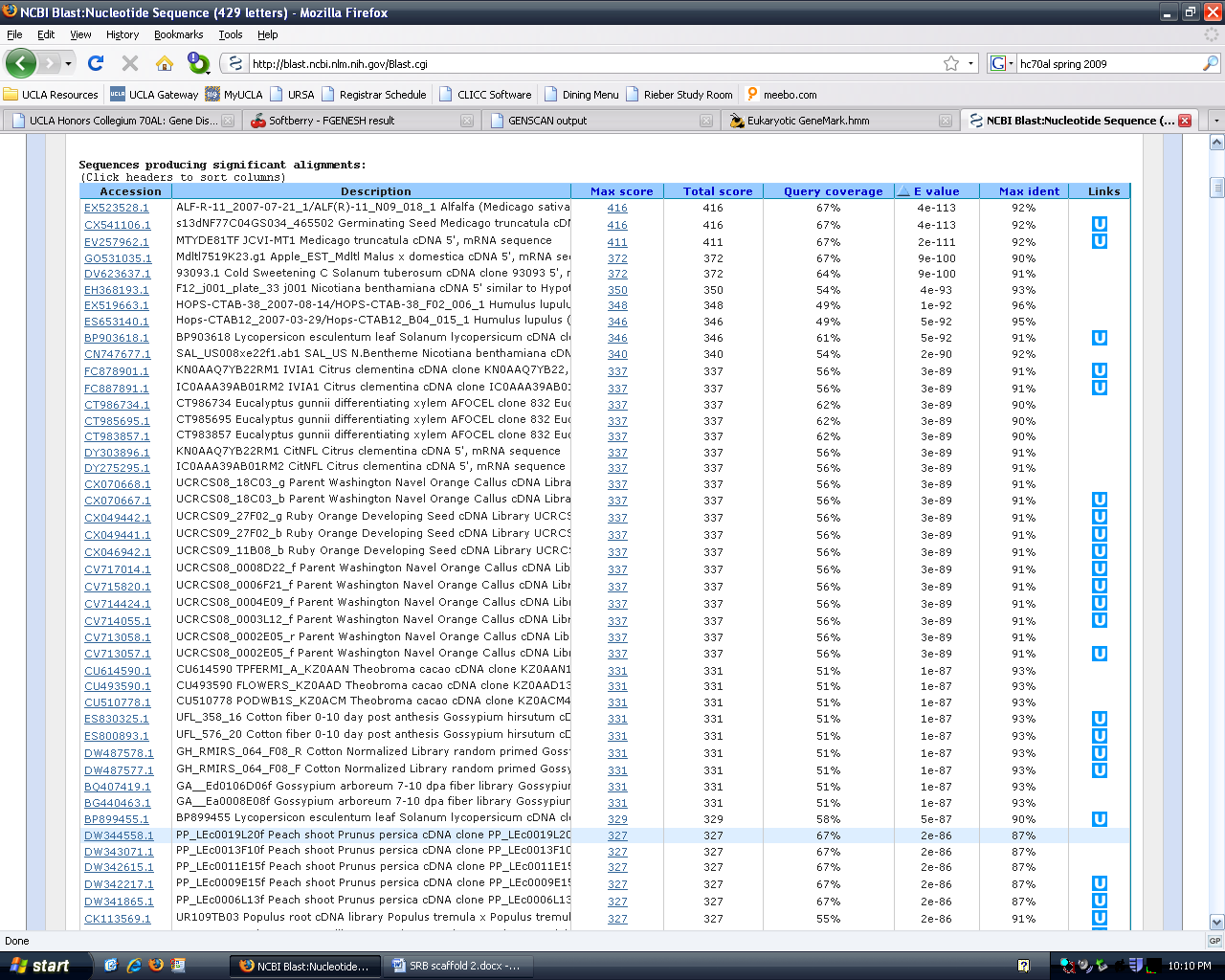 E-value of 4e-113
Thank You 













Sorry Daisy, Kristin and Anhthu for spamming you.
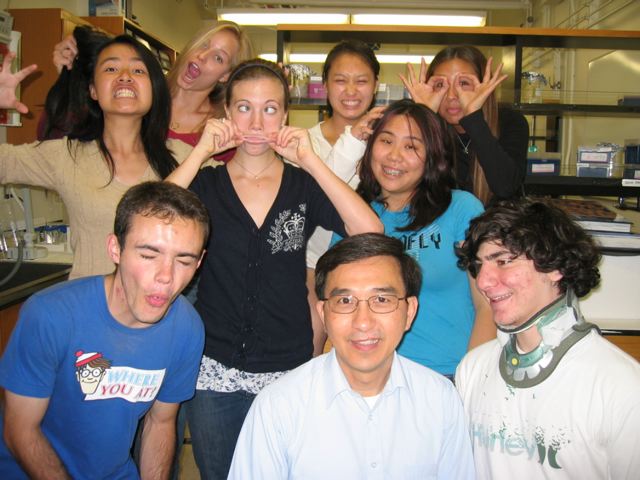 LOL
Thanks Brandon, Min, Chen, Tomo, 
Kelli for behind the scenes help. 
So many photos to upload.
Thanks Ingrid for Monday night 
dinners to everyone was always 
late for.
Thanks Anhthu for making funny 
jokes and for lunch. And teaching 
me about Alaska.
Thanks Daisy and Kristin for 
Always being in the lab when we 
need you.
Thanks Dr. Goldberg for making this lab possible. I never imagined I could do something like this in my freshman year (and enjoy it).